Unit 7 Days and Months
Nick's Busy Month
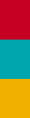 WWW.PPT818.COM
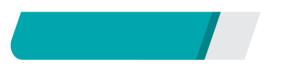 课前自主预习
Lesson 38　Nick's Busy Month
mark
calendar
December
Friday
Christmas
Lesson 38　Nick's Busy Month
Sunday
sale
best
前夕；傍晚
午夜； 子夜
Lesson 38　Nick's Busy Month
go shopping
count down
进行大减价
Lesson 38　Nick's Busy Month
on     Tuesday
December
like             to             go        shopping
Lesson 38　Nick's Busy Month
count       down
Lesson 38　Nick's Busy Month
T
F
F
T
T
Lesson 38　Nick's Busy Month
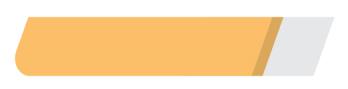 课堂互动探究
词汇点睛
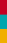 1  best adj. & adv. (good/well的最高级)最好的(地)
[观察] My best friend Tony's birthday is on Tuesday.
我最好的朋友托尼的生日是在星期二。
Jack reads best.杰克读得最好。
Lesson 38　Nick's Busy Month
[探究] best是good和well 的最高级形式，意为“最好的(地)”。其反义词为worst。
[拓展] best的常见固定搭配：do/try one's best (to do sth.) 尽某人最大努力(做某事)；like…best最喜欢……
Lesson 38　Nick's Busy Month
活学活用
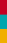 (1)单项填空
The book is the _____ one among the three books. I like it very much.
A．well　　　	B．good
C．best   		D．worst
C
Lesson 38　Nick's Busy Month
(2)根据汉语意思完成句子，每空一词
我最喜欢踢足球。
I ________ to play football ________．
like
best
Lesson 38　Nick's Busy Month
2　 sale n. 出售；卖；减价出售
[观察] Many stores have  big sales!
许多商店进行大减价！
[探究] sale作名词，意为“出售；销售”。其动词形式为________。
sell
Lesson 38　Nick's Busy Month
[拓展] sale的常见搭配：big sales 大减价；on sale 促销，减价；for sale 待售，供出售。例如：
Are these apples on sale？这些苹果促销吗？
The apartment is for sale. 这所公寓正在出售中。
Lesson 38　Nick's Busy Month
活学活用
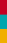 这款照相机现在降价出售，只卖20美元。
The camera is now ________ ________ for 20 dollars only.
on                 sale
Lesson 38　Nick's Busy Month
句型透视
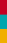 My best friend  Tony's  birthday is on Tuesday, December 6.
    我最好的朋友托尼的生日是12月6号，星期二。
[探究]句中on表示在具体的某一天。
Lesson 38　Nick's Busy Month
[辨析] in, at与on
Lesson 38　Nick's Busy Month
活学活用
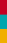 (1)A terrible earthquake happened in Nepal ________ April 25th, 2015.
A．on　　B．in     	C．at      D．from
(2)—When is Lang Lang's concert?
—It's ________ three o'clock ________ the afternoon of December 18th.
A．at; in　B．at; on  C．on; in  D．in; on
A
B
Lesson 38　Nick's Busy Month
课文回顾
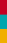 Christmas Day
Tony's birthday
Nick's birthday
New Year's Eve
Boxing Day